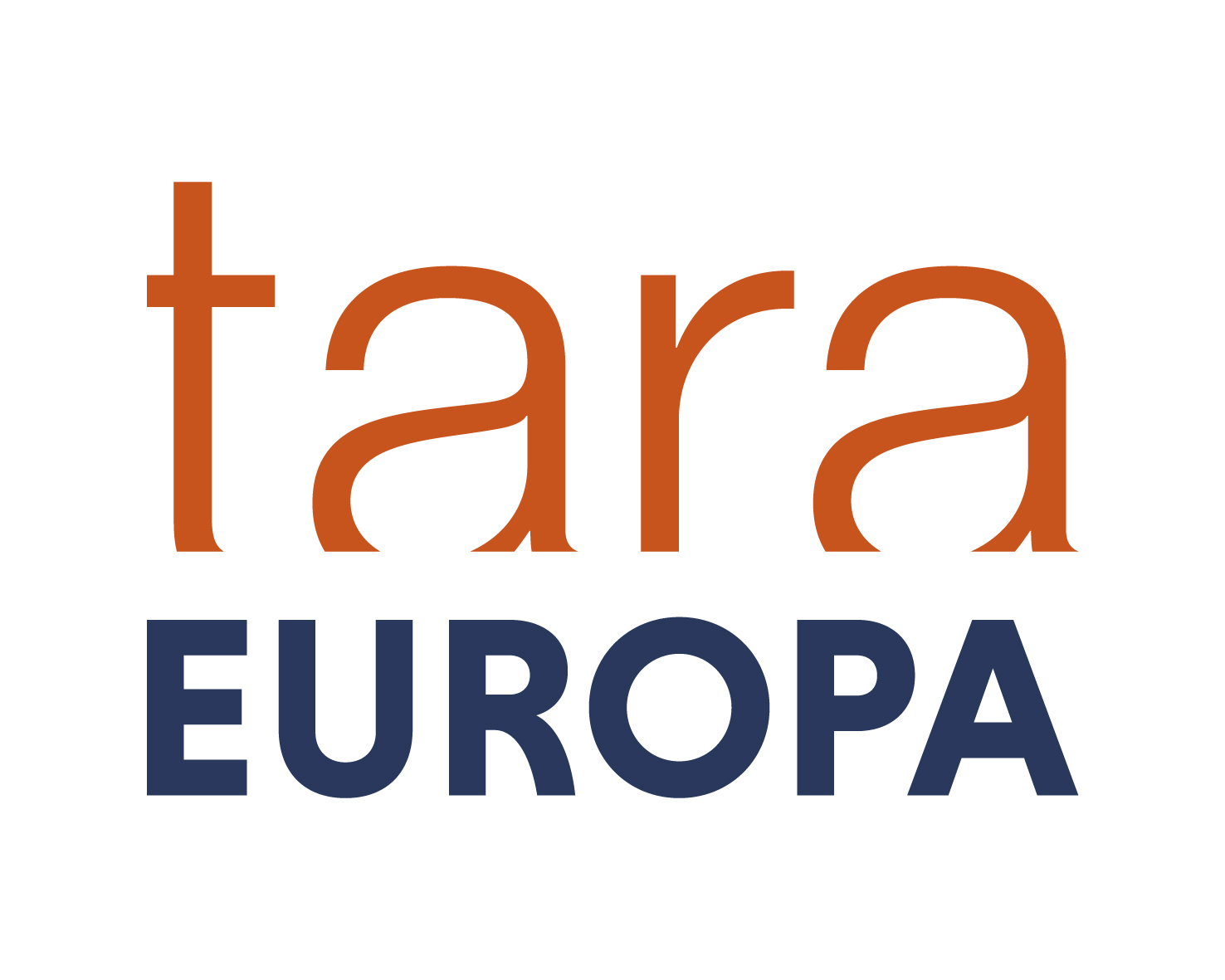 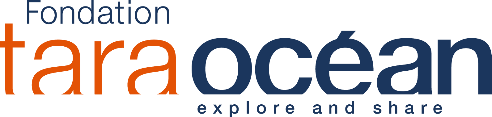 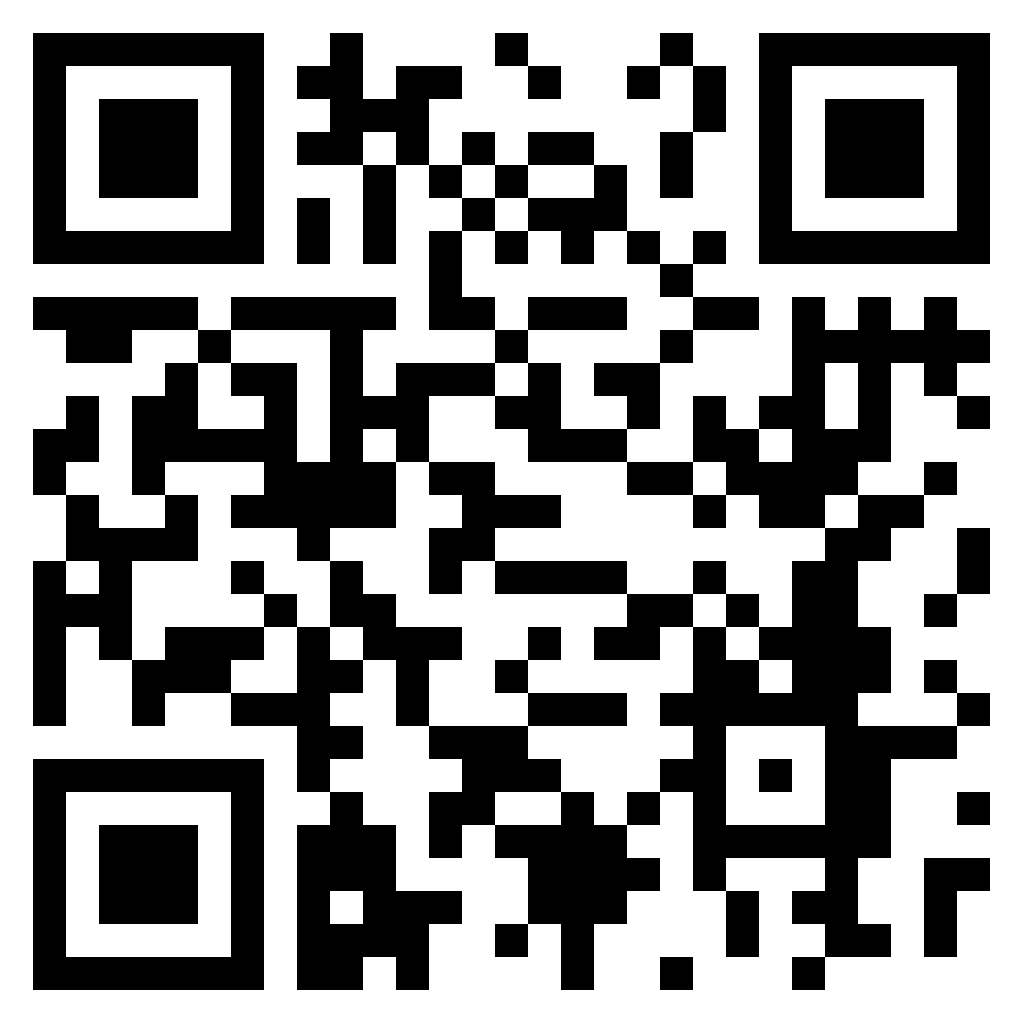 LOG-SAMPLES_W-LAB-142-1_recto_V22032023
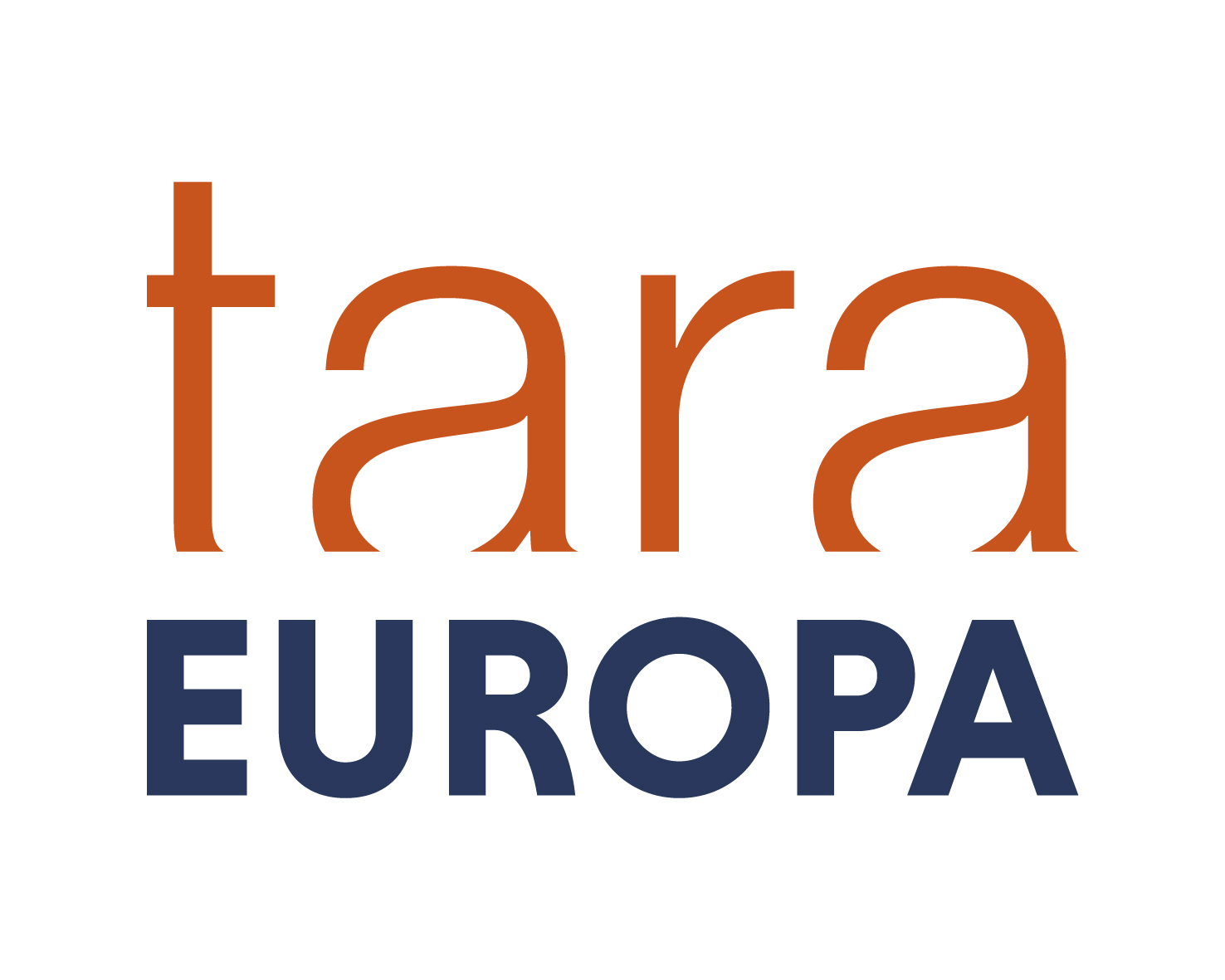 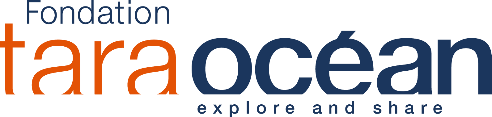 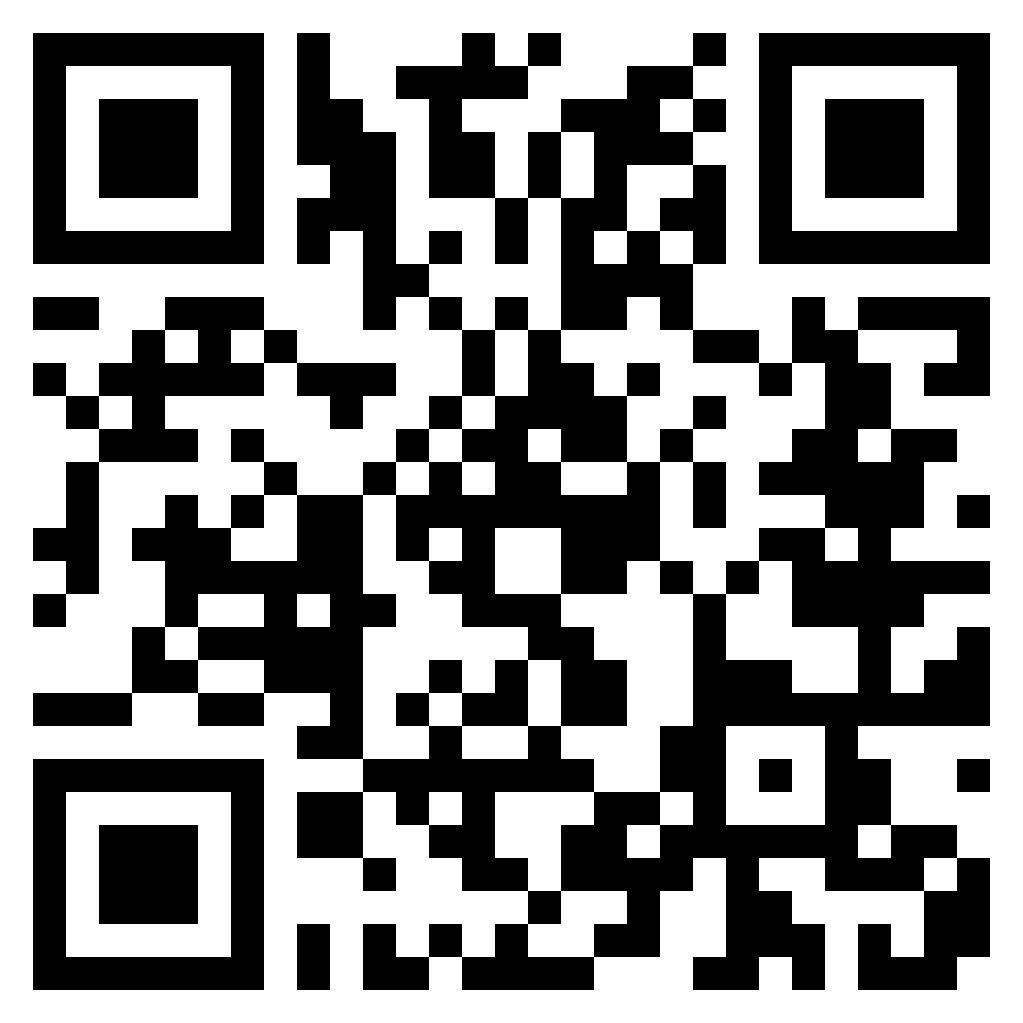 LOG-SAMPLES_W-LAB-142-1_verso_V22032023